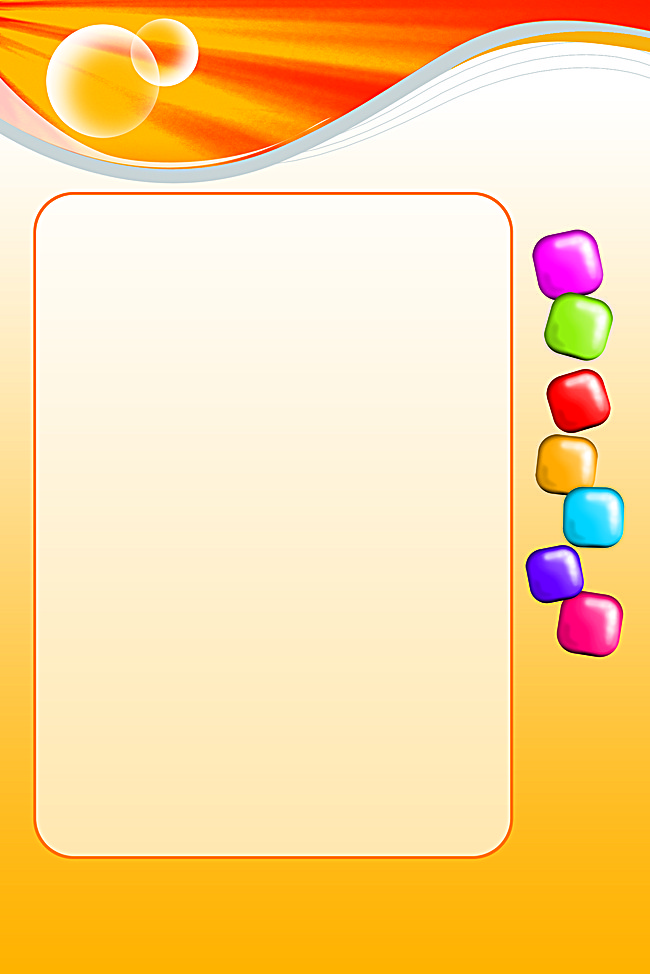 Identifiants utiles
Messagerie école:
Arena :
ENT: 
Édumoov: 






Blog:
Learnnig apps:
Gigatribe:
Iprof:
Tinycards: